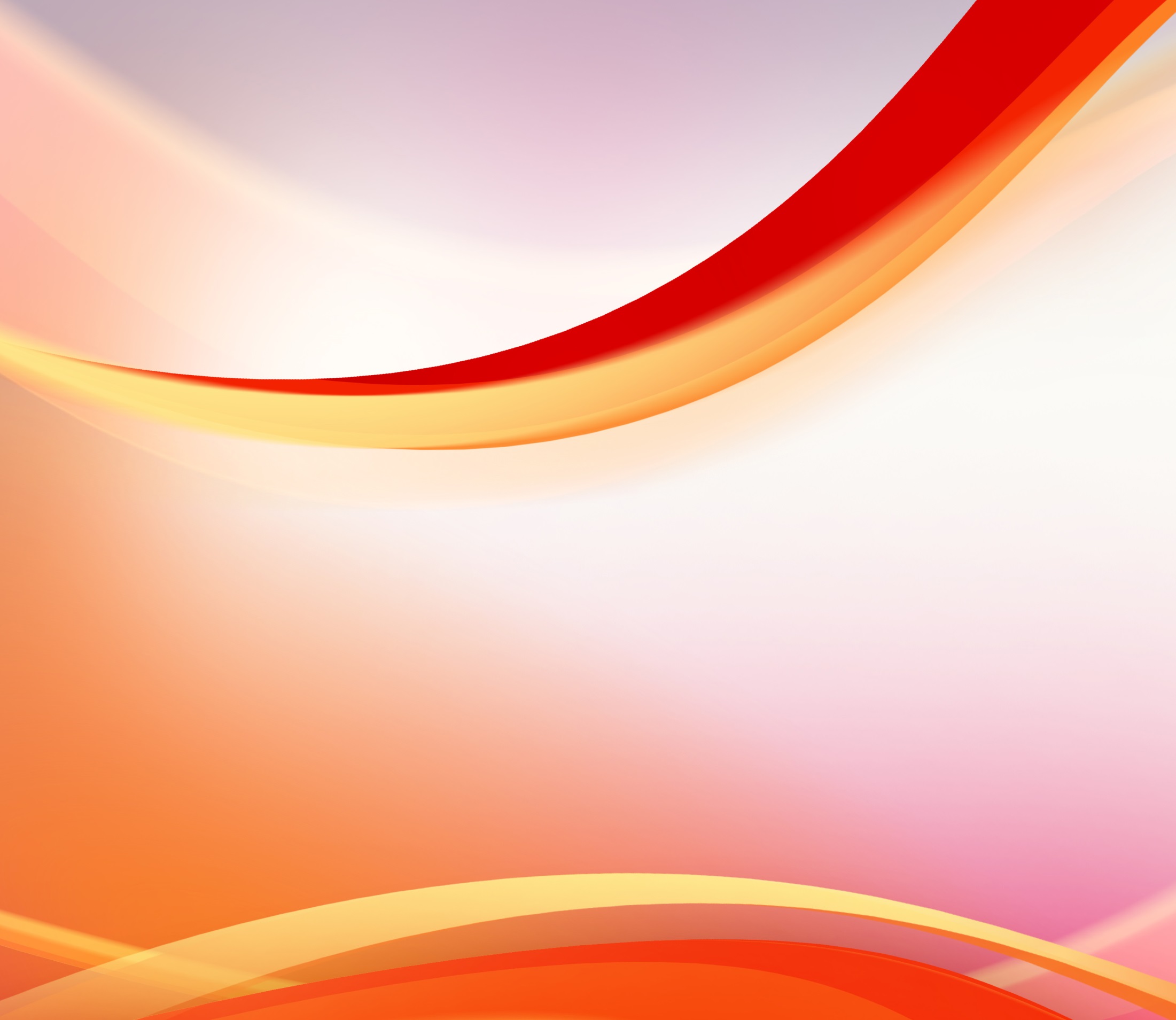 سرّين للتكريس في حياة المؤمن
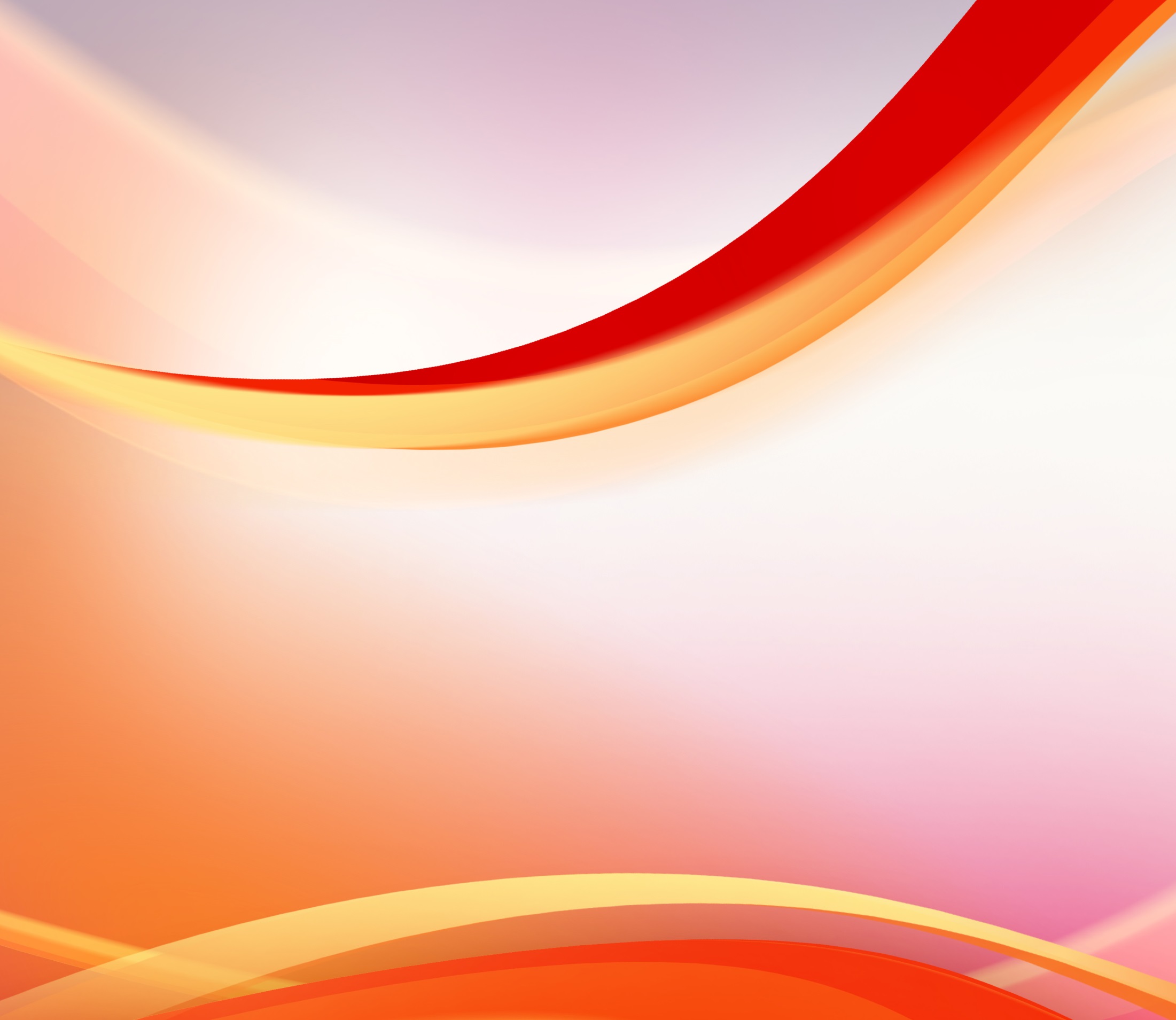 أعمال 21: 7-16
7وَلَمَّا أَكْمَلْنَا السَّفَرَ فِي الْبَحْرِ مِنْ صُورَ، أَقْبَلْنَا إِلَى بُتُولِمَايِسَ، فَسَلَّمْنَا عَلَى الإِخْوَةِ وَمَكَثْنَا عِنْدَهُمْ يَوْمًا وَاحِدًا. 8ثُمَّ خَرَجْنَا فِي الْغَدِ نَحْنُ رُفَقَاءَ بُولُسَ وَجِئْنَا إِلَى قَيْصَرِيَّةَ، فَدَخَلْنَا بَيْتَ فِيلُبُّسَ الْمُبَشِّرِ، إِذْ كَانَ وَاحِدًا مِنَ السَّبْعَةِ وَأَقَمْنَا عِنْدَهُ. 9وَكَانَ لِهذَا أَرْبَعُ
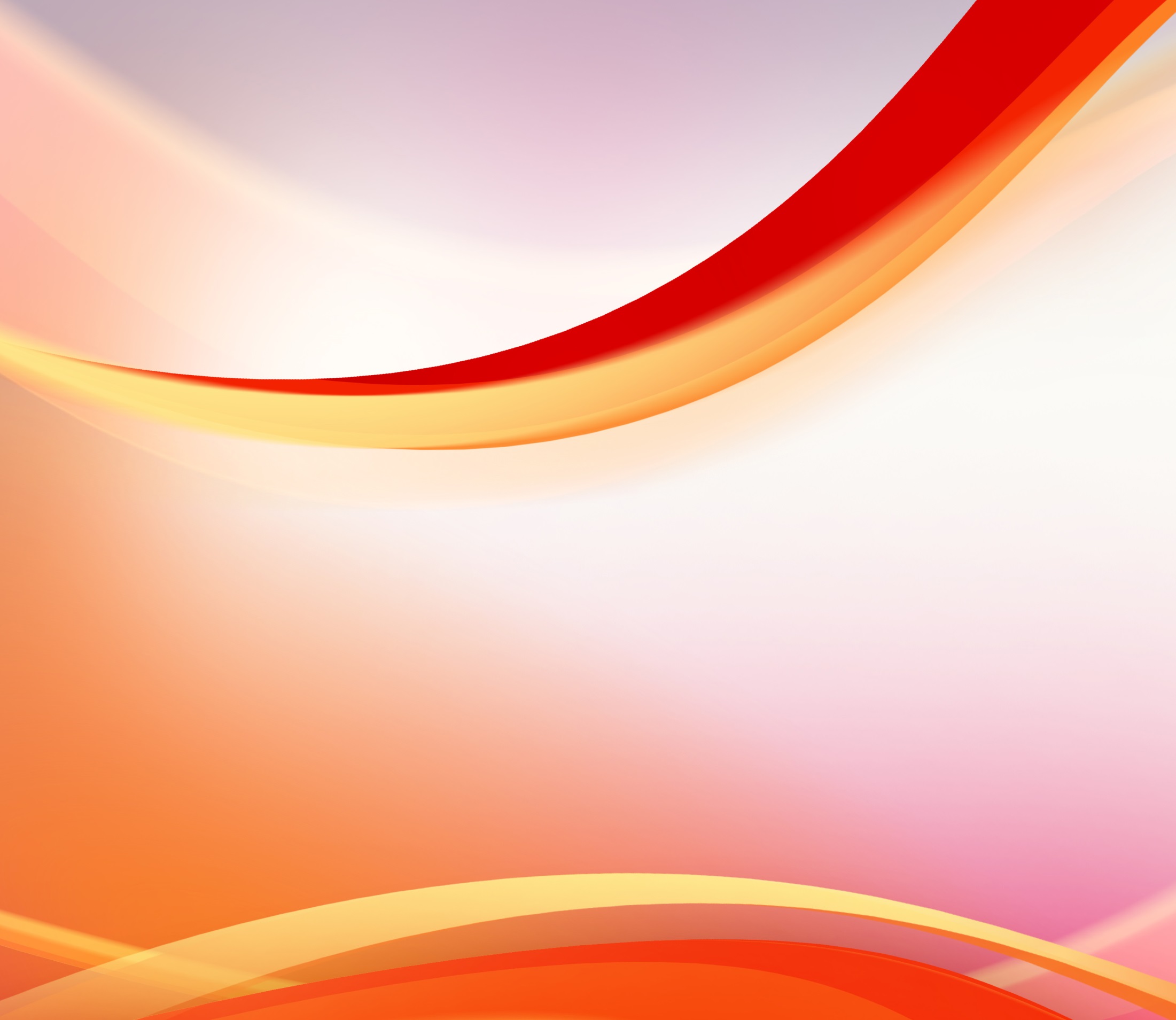 أعمال 21: 7-16
بَنَاتٍ عَذَارَى كُنَّ يَتَنَبَّأْنَ. 10وَبَيْنَمَا نَحْنُ مُقِيمُونَ أَيَّامًا كَثِيرَةً، انْحَدَرَ مِنَ الْيَهُودِيَّةِ نَبِيٌّ اسْمُهُ أَغَابُوسُ. 11فَجَاءَ إِلَيْنَا، وَأَخَذَ مِنْطَقَةَ بُولُسَ، وَرَبَطَ يَدَيْ نَفْسِهِ وَرِجْلَيْهِ وَقَالَ:«هذَا يَقُولُهُ الرُّوحُ الْقُدُسُ: الرَّجُلُ الَّذِي لَهُ هذِهِ الْمِنْطَقَةُ، هكَذَا سَيَرْبُطُهُ الْيَهُودُ فِي أُورُشَلِيمَ وَيُسَلِّمُونَهُ إِلَى
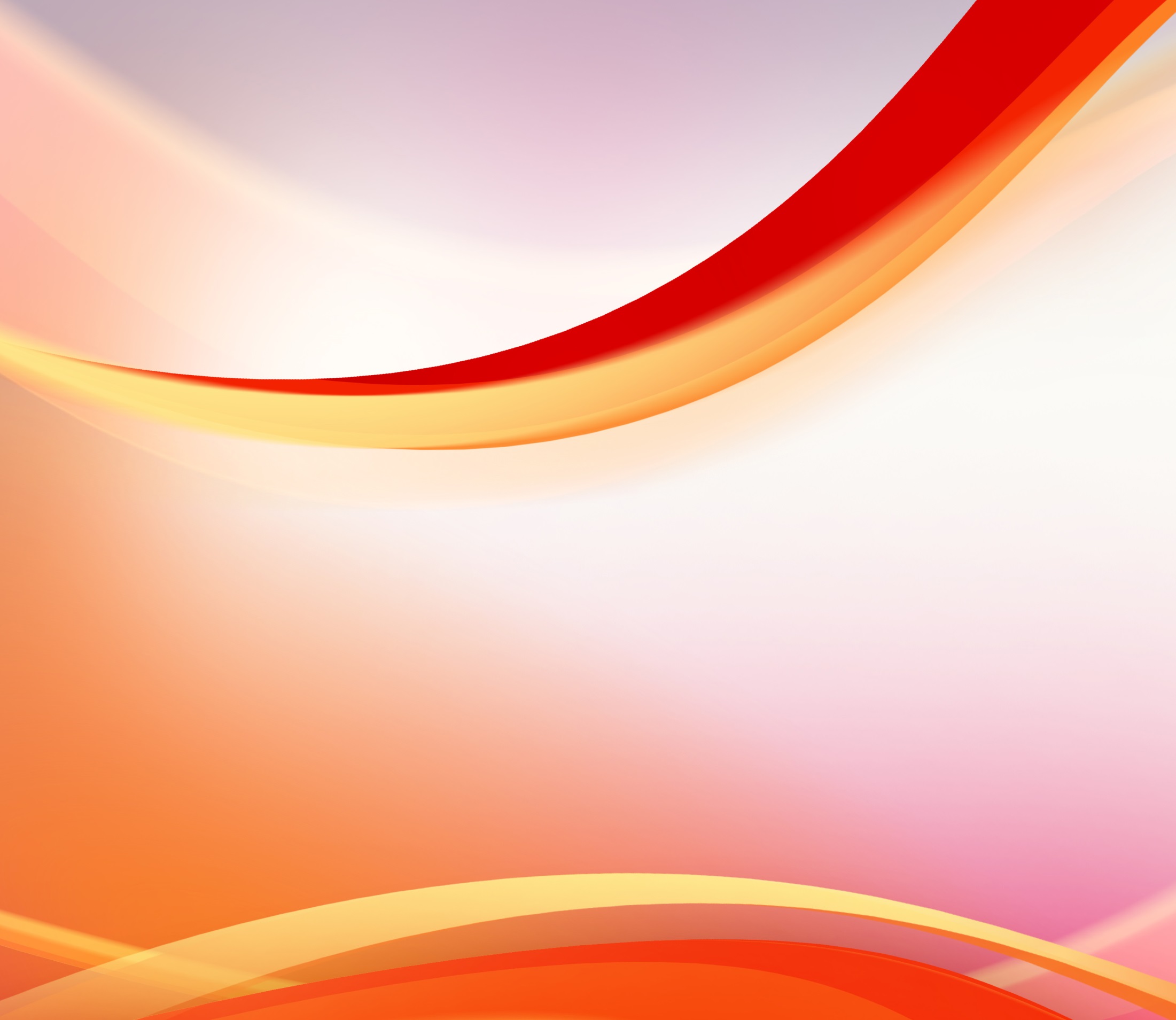 أعمال 21: 7-16
أَيْدِي الأُمَمِ». 12فَلَمَّا سَمِعْنَا هذَا طَلَبْنَا إِلَيْهِ نَحْنُ وَالَّذِينَ مِنَ الْمَكَانِ أَنْ لاَ يَصْعَدَ إِلَى أُورُشَلِيمَ. 13فَأَجَابَ بُولُسُ:«مَاذَا تَفْعَلُونَ؟ تَبْكُونَ وَتَكْسِرُونَ قَلْبِي، لأَنِّي مُسْتَعِدٌّ لَيْسَ أَنْ أُرْبَطَ فَقَطْ، بَلْ أَنْ أَمُوتَ أَيْضًا فِي أُورُشَلِيمَ لأَجْلِ اسْمِ الرَّبِّ يَسُوعَ». 14وَلَمَّا لَمْ يُقْنَعْ
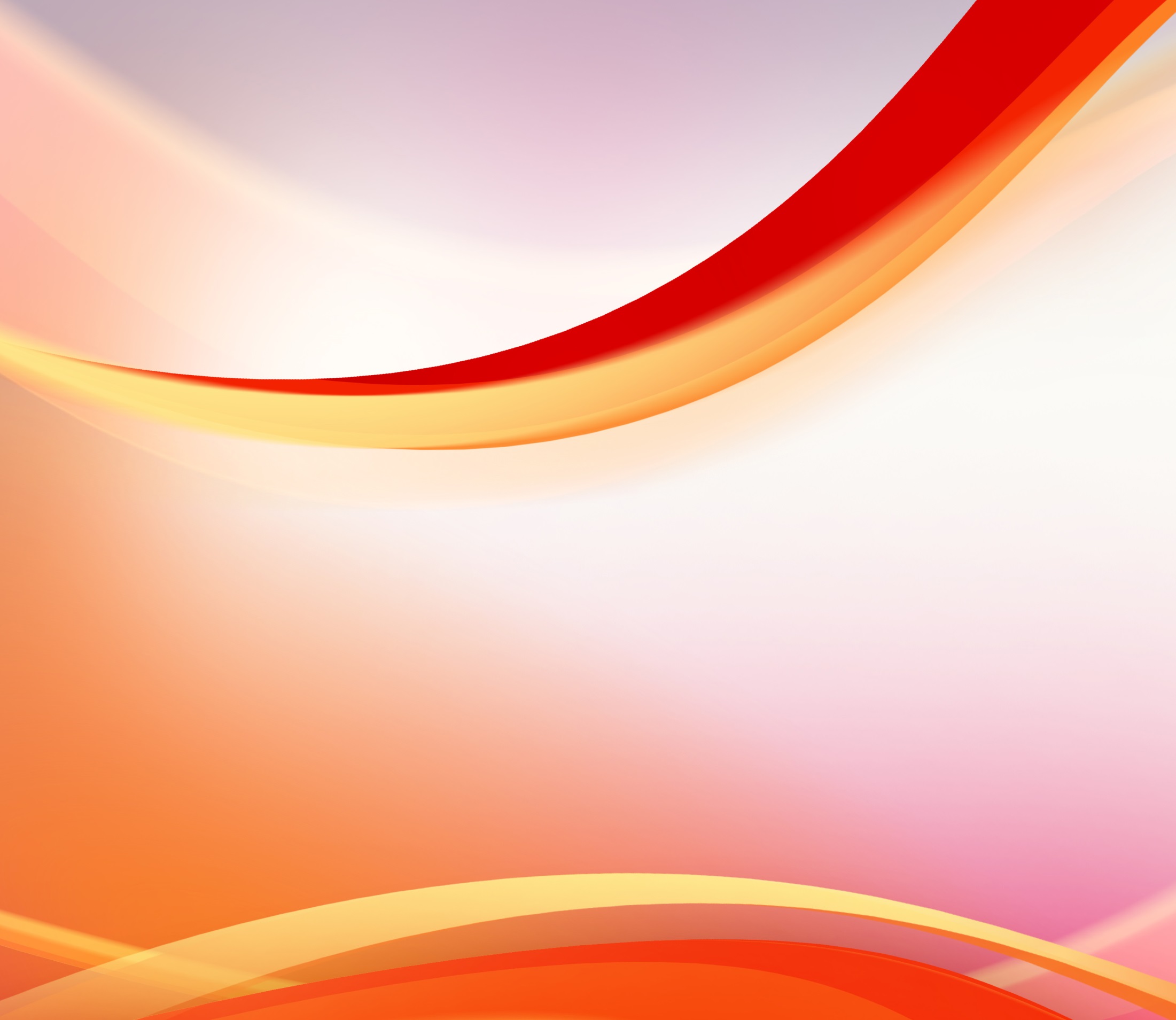 أعمال 21: 7-16
سَكَتْنَا قَائِلِينَ:«لِتَكُنْ مَشِيئَةُ الرَّبِّ». 15وَبَعْدَ تِلْكَ الأَيَّامِ تَأَهَّبْنَا وَصَعِدْنَا إِلَى أُورُشَلِيمَ. 16وَجَاءَ أَيْضًا مَعَنَا مِنْ قَيْصَرِيَّةَ أُنَاسٌ مِنَ التَّلاَمِيذِ ذَاهِبِينَ بِنَا إِلَى مَنَاسُونَ، وَهُوَ رَجُلٌ قُبْرُسِيٌّ، تِلْمِيذٌ قَدِيمٌ، لِنَنْزِلَ عِنْدَهُ.
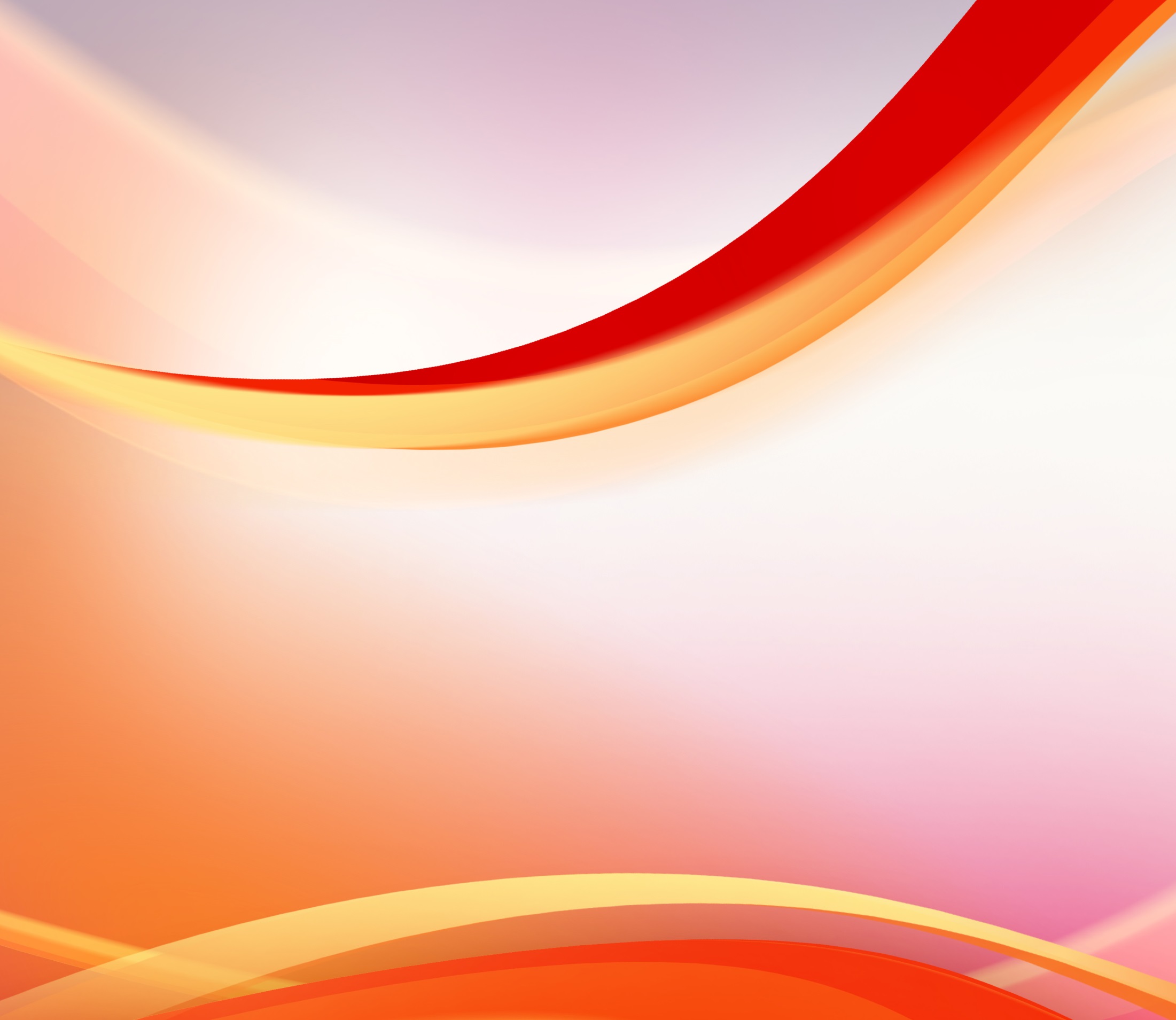 سر التكريس الأوّل:
الموت عن الذات
      (1) الموت عن منطق العالم
      (2) الموت عن آراء الناس
      (3) الموت عن المشاعر
      (4) الموت عن المشيئة الخاصة
      (5) الموت عن المباديء الشخصيّة
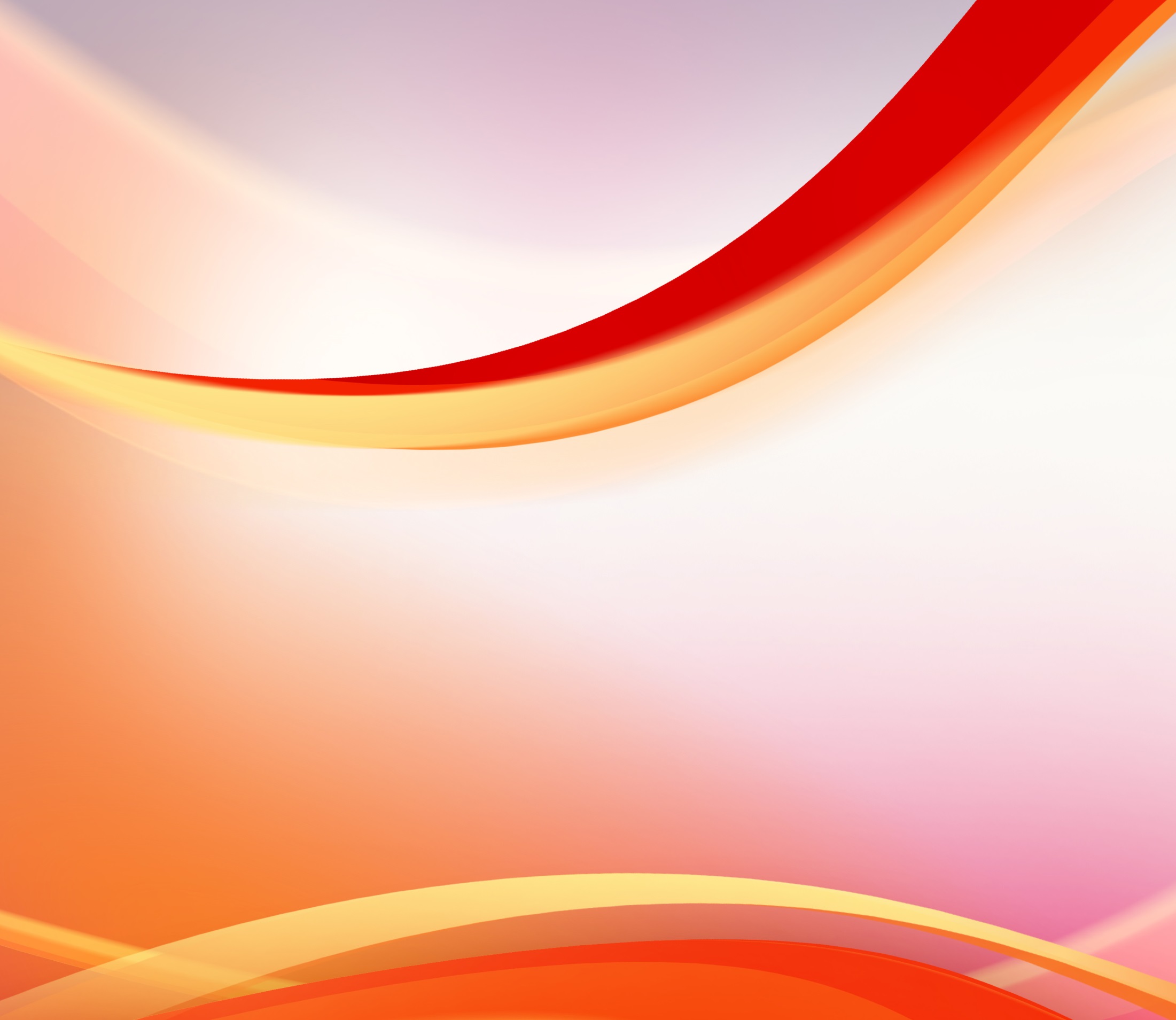 سر التكريس الثاني:
2. التركيز على مشيئة الرّب
    (1) معرفة مشيئة الرّب
    (2) قبول مشيئة الرّب
    (3) إتّباع قيادة الرّب
    (4) التصميم على فعل مشيئة الرّب دائما
    (5) الإستعداد لدفع الكلفة لمشيئة الرّب
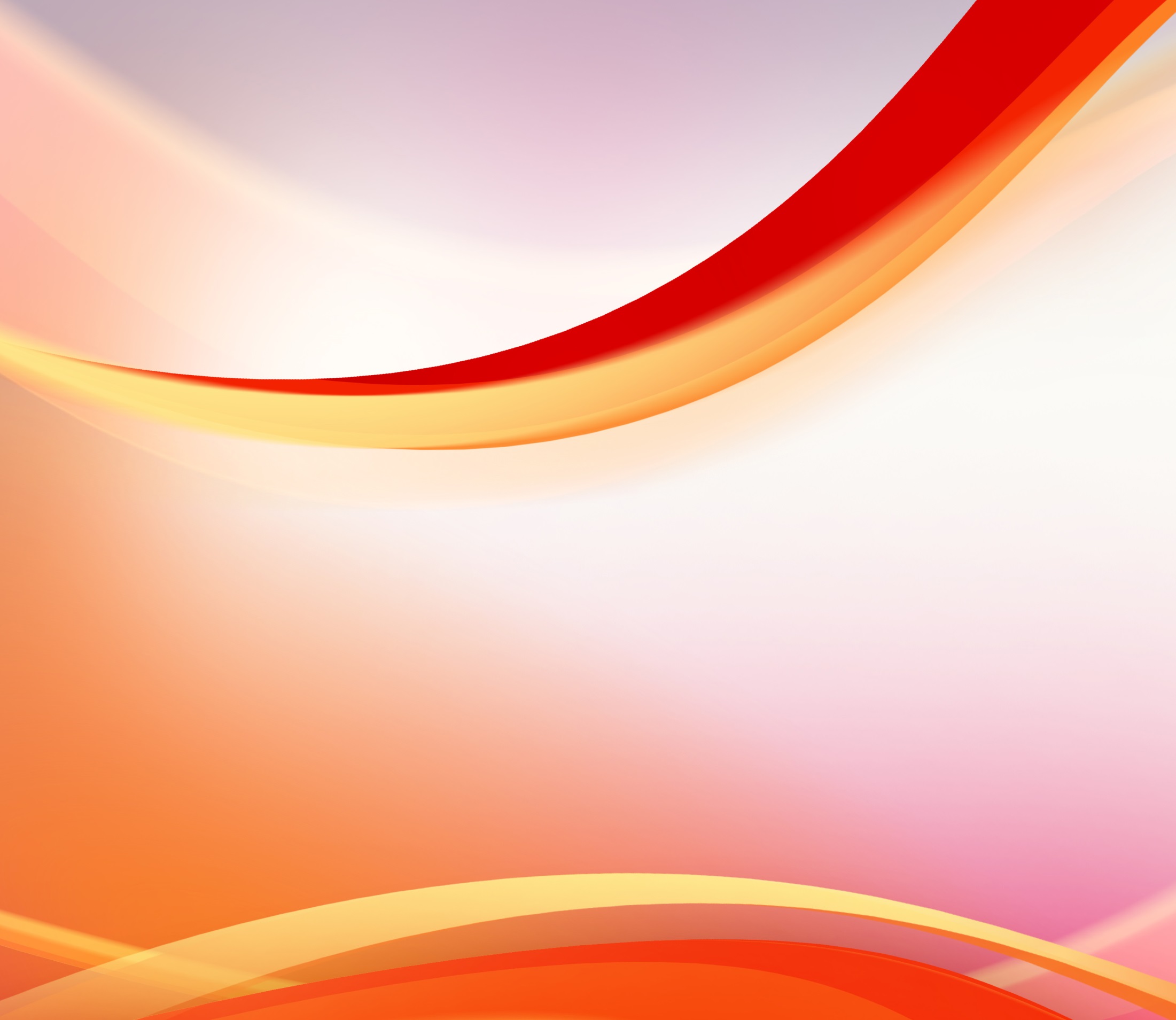 سرّين للتكريس في حياة المؤمن
سرّي التكريس في حياة المؤمن هما
الموت عن الذات
والتركيز على مشيئة الرّب
في كل لحظة في حياته